Water Cycle and Present tense
WONG, Tsz Yu Renee
The Hong Kong Institute of Education
1
What are (1), (2) and (3)?
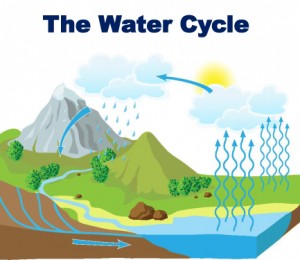 2
3
1
2
Wallpapering
Groups 1 & 2:
write down a noun about stage 1 of the water cycle- evaporation
Groups 3 & 4: 
write down a noun about stage 2 of the water cycle – condensation
Groups 5 & 6:
write down a noun about stage 3 of the water cycle – precipitation
3
Lyrics filling
Listen to the song “ Water Cycle”. 
Pay attention to the tense of the verbs. 

https://www.youtube.com/watch?v=TWb4KlM2vts

* Fill in the blanks.
4
[Speaker Notes: *]
Answer
The Water CycleTakes the water and moves itUp and Down and all around the EarthEvaporation comesWhen the heat from the SunWarms up all the groundwaterThen it turns to water vapourCondensation takes overIt goes up to the cloudsWater vapour cools downAnd it changes to a liquid, now
Precipitation happensWhen the drops get bigIt falls like Rain, Snow, Sleet, and Hail upon my headI know it's the water cycle happening againEvaporation, Condensation, Precipitation
5